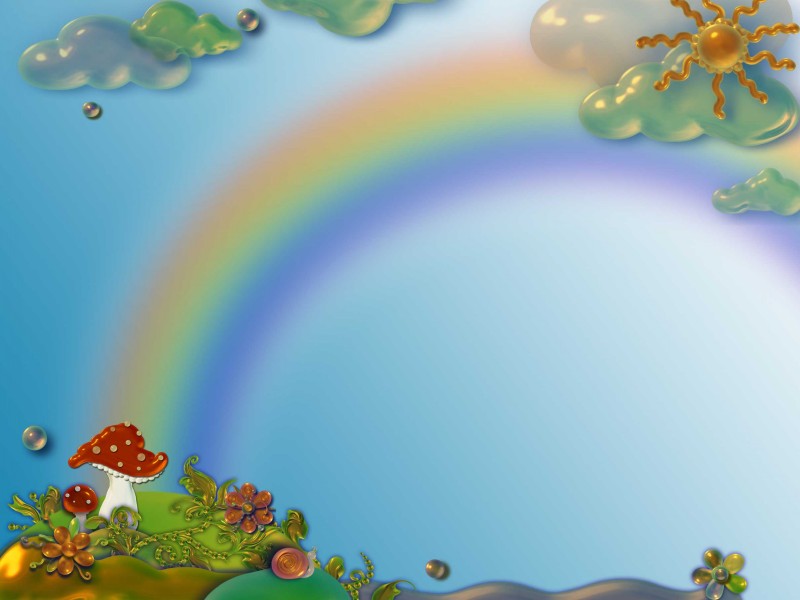 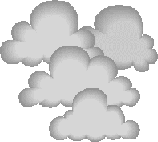 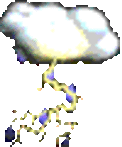 «ВЕСЁЛЫЙ ДОЖДИК»
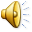 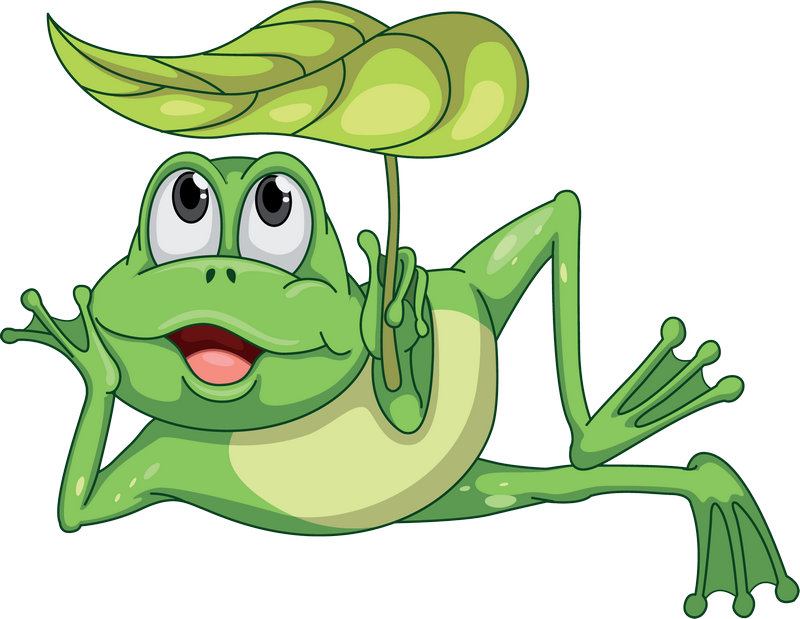 Белашова Татьяна Анатольевна (Воспитатель, МДАОУ № 11 общеразвивающего вида 
МО Кореновский район)
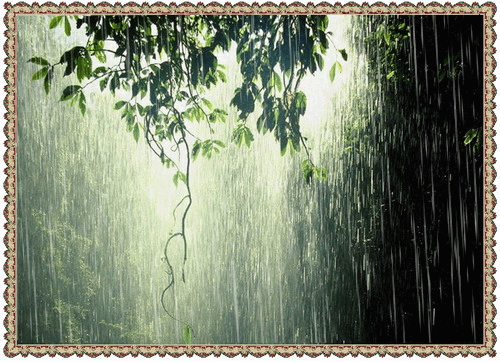 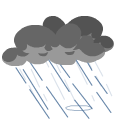 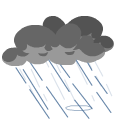 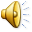 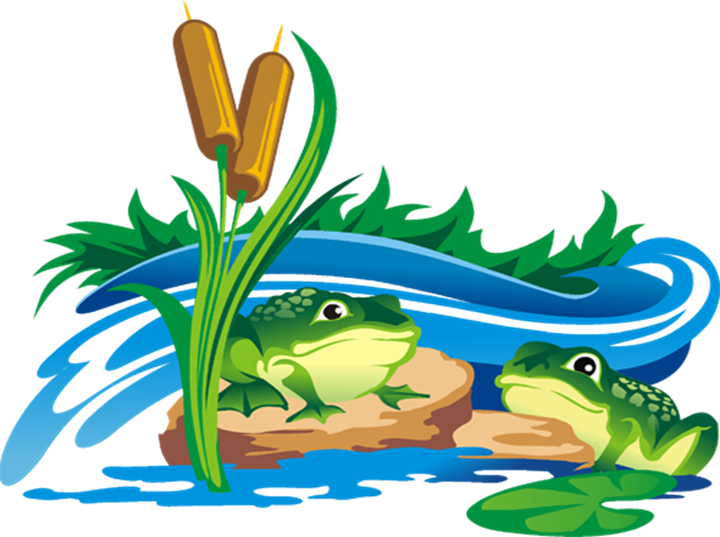 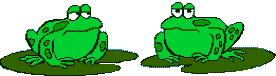 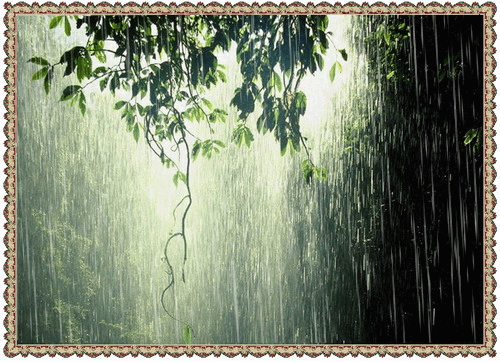 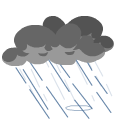 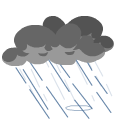 3
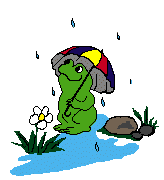 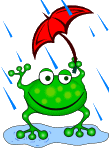 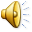 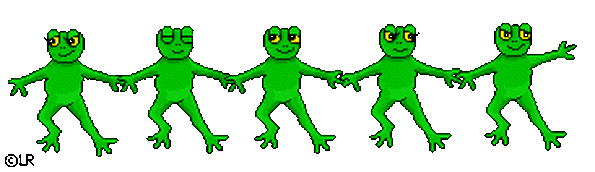 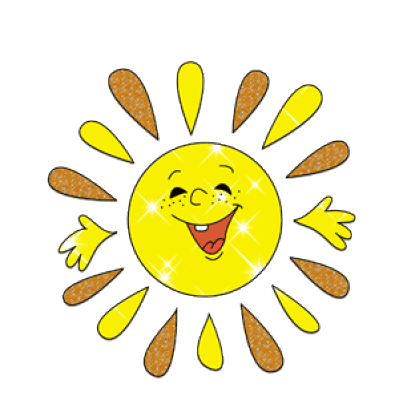 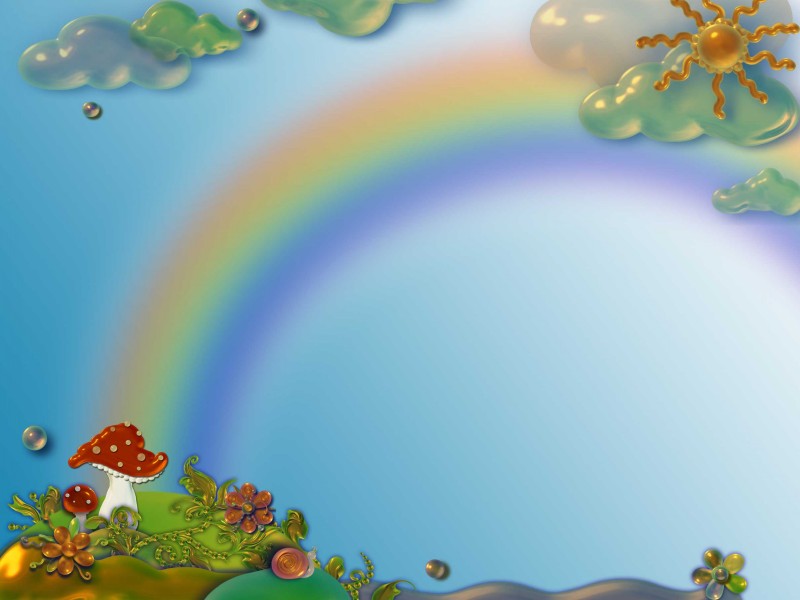 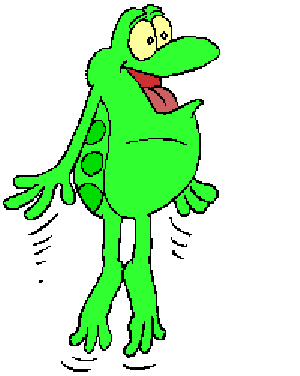 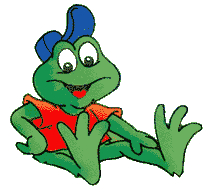